U
ỦY BAN NHÂN DÂN HUYỆN AN LÃO
TRƯỜNG TIỂU HỌC QUANG TRUNG
Bộ Sách kết nối tri thức với cuộc sống
Môn: Tiếng Việt
LUYỆN TẬP
Giáo viên: Đỗ Thanh Huyền
[Speaker Notes: Bài giảng thiết kế bởi: Hương Thảo - tranthao121006@gmail.com]
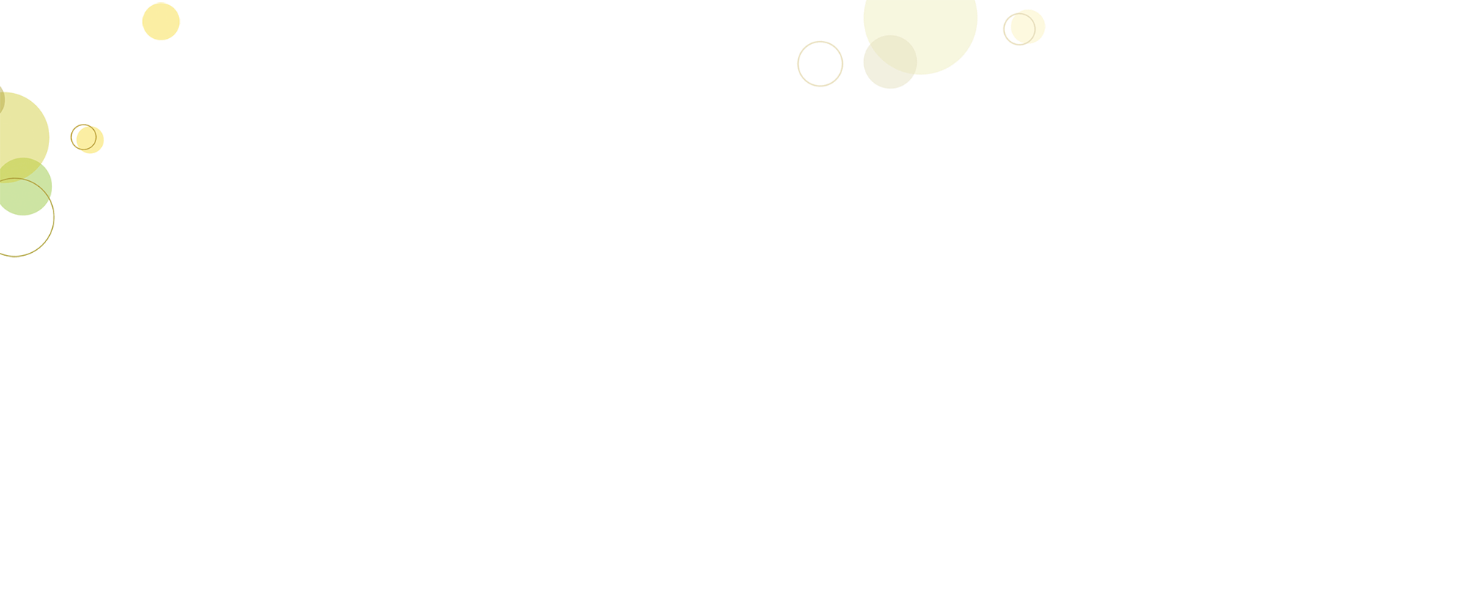 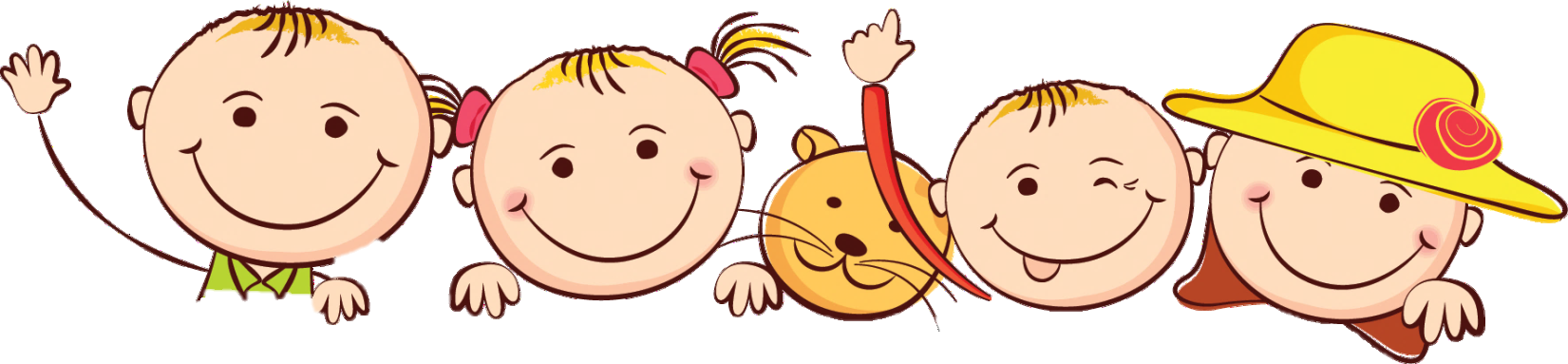 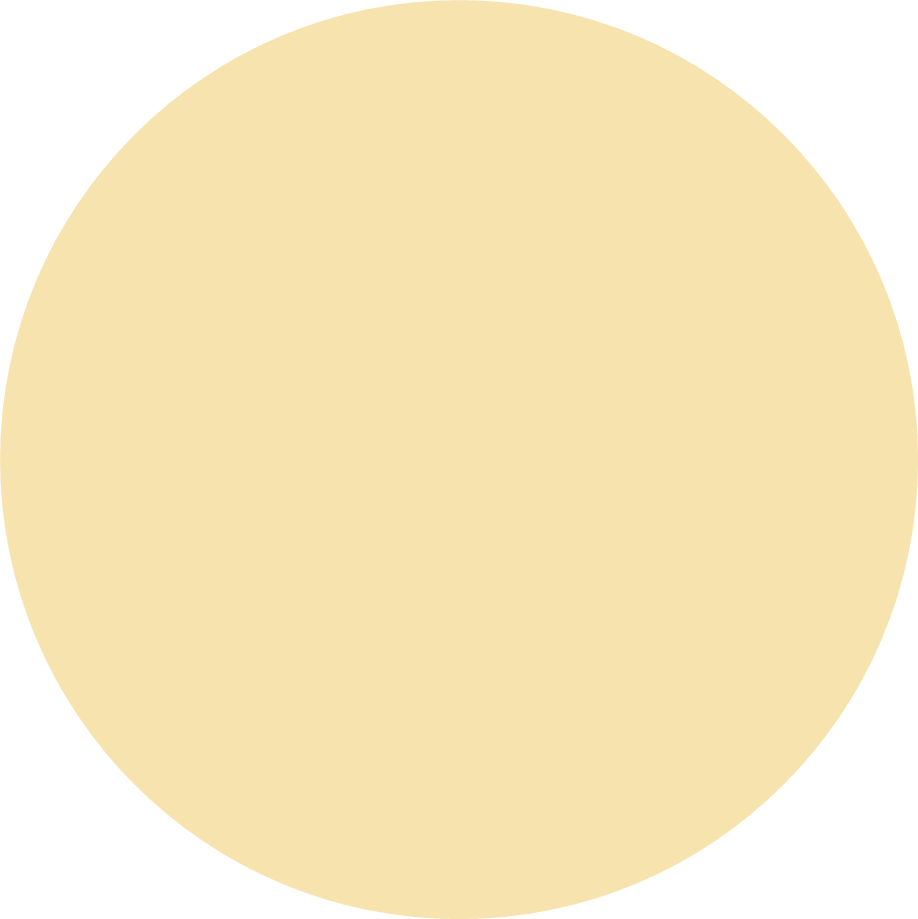 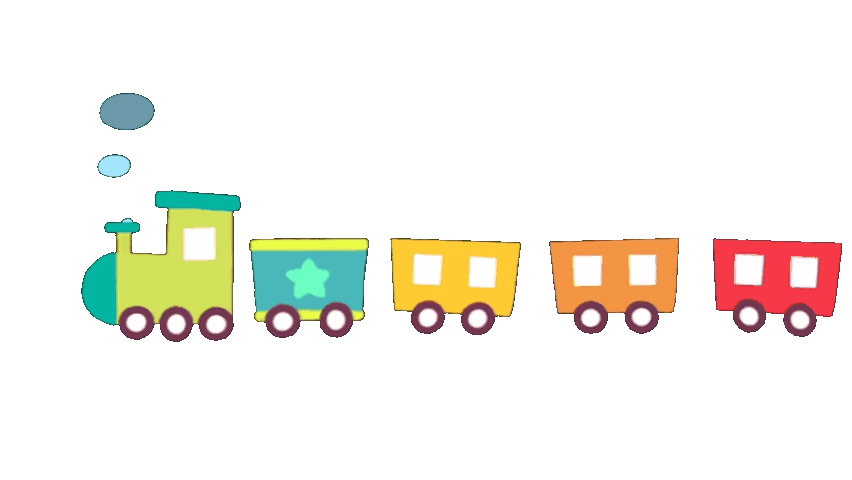 Khởi động
Bài
26
MRVT về gia đình, từ ngữ chỉ đặc điểm;
 Câu nêu đặc điểm
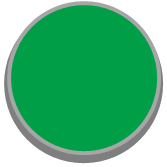 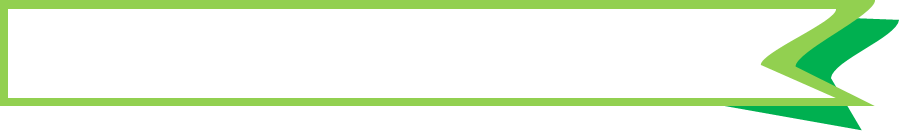 1. Chọn từ ngữ trong ngoặc thay cho ô vuông?
( mẹ, bố, họ nội, họ ngoại )
Dì Chi là em gái của
Chú Long là em trai của 
Dì và cậu là những người thuộc 
Cô, chú là những người thuộc
mẹ
bố
họ ngoại
họ nội
2. Chọn từ ngữ trong ngoặc thay cho ô vuông?
( mở to, đen láy, đỏ hồng)
Em Nụ môi                 , trông yêu lắm. Em đã lớn lên nhiều. Em ngủ ít hơn trước. Có lúc, mắt em                , tròn và                . Em cứ nhìn Hoa mãi. Hoa yêu em và rất thích đưa võng ru em ngủ.
đỏ hồng
mở to
đen láy
3.Kết hợp từ ngữ ở cột A với từ ngữ ở cột B để tạo 
    câu nêu đặc điểm. Chọn viết 2 câu vào vở
A
B
Em bé
chăm học
Chị của em
đã già
bụ bẫm
Ông ngoại của em